Управление Федеральной антимонопольной службы по Республики Алтай
Порядок предоставления преференций

     ведущий специалист – эксперт отдела 
антимонопольного контроля и рекламы Талимова А.М.
Государственные или муниципальные преференции – это предоставление федеральными органами исполнительной власти, органами государственной власти субъектов Российской Федерации, органами местного самоуправления, иными осуществляющими функции указанных органов органами или организациями отдельным хозяйствующим субъектам преимущества, которое обеспечивает им более выгодные условия деятельности, путем передачи государственного или муниципального имущества, иных объектов гражданских прав либо путем предоставления имущественных льгот, государственных или муниципальных гарантий.
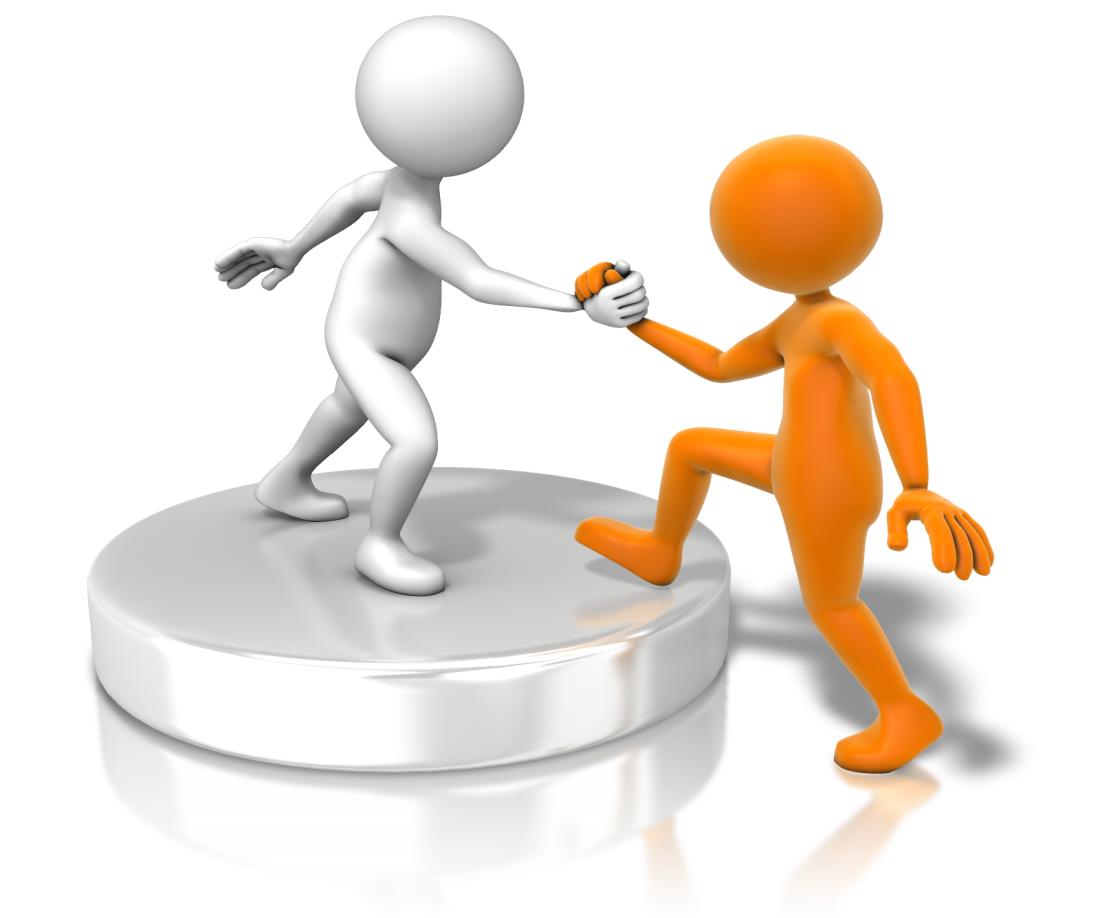 2
Статьи 19-20 Федерального закона 
от 26.07.2006г. №135-ФЗ «О защите конкуренции»
3
Постановление Арбитражного суда Центрального округа от 07.12.2016 
  № Ф10-4681/2016 по делу №А08-9001/2015
4
Управление Федеральной антимонопольной службы по Республики Алтай
Статистика 
    8 заявлений о согласовании предоставления муниципальной преференции из них принято:
   2  решение о согласовании;
   2  решение о возврате;
   3  решения об отказе;
   1 решение об отсутствии необходимости согласования антимонопольного органа.
Порядок согласования антимонопольным органом изменения условий концессионного соглашения в отношении объектов теплоснабжения, централизованных систем горячего водоснабжения, холодного водоснабжения и (или) водоотведения, отдельных объектов таких систем.
Статья 42 Федерального закона от 21.07.2005 № 115-ФЗ «О концессионных соглашениях»
Правила предоставления антимонопольным органом согласия на изменение условий концессионного соглашения, утвержденных постановлением Правительства Российской Федерации от 24.04.2014              № 368
Статистика 
    5 заявлений о согласований условий концессионного соглашения из них принято 5 решение об отказе согласований изменений условий концессионного соглашения.
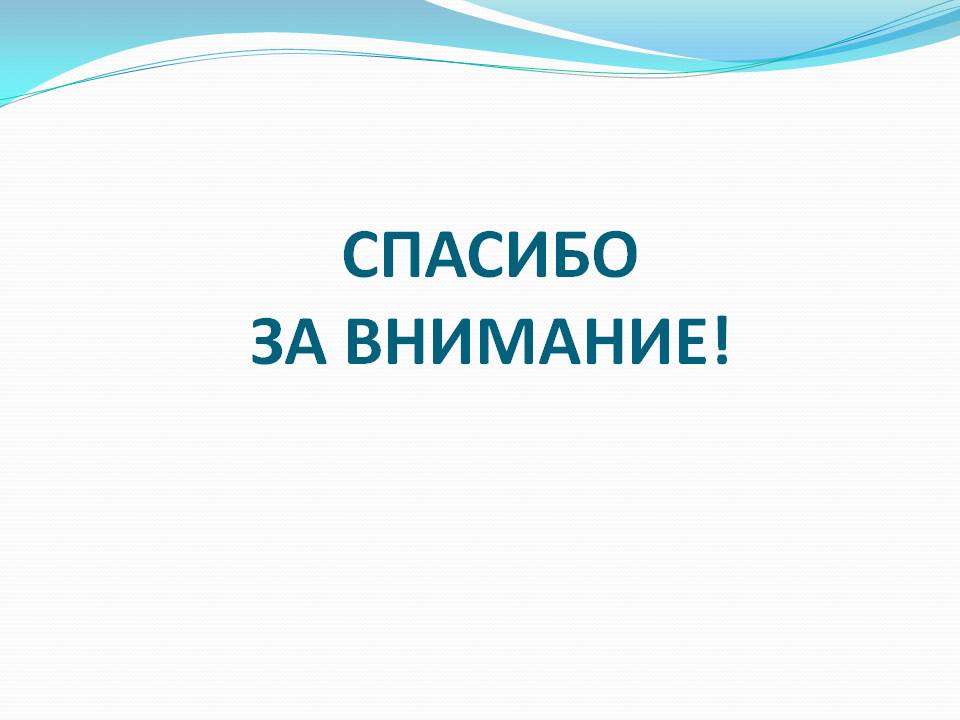 распространение рекламы по сетям электросвязи (в том числе посредством использования телефонной, факсимильной, подвижной радиотелефонной связи), без предварительного согласия абонента или адресата на получение рекламы
      (ст.18 Федерального закона от 13.03.2006 № 38-ФЗ
 «О рекламе»)
10